NOAA Ocean Exploration 2019 Southeastern U.S. Deep-sea Exploration
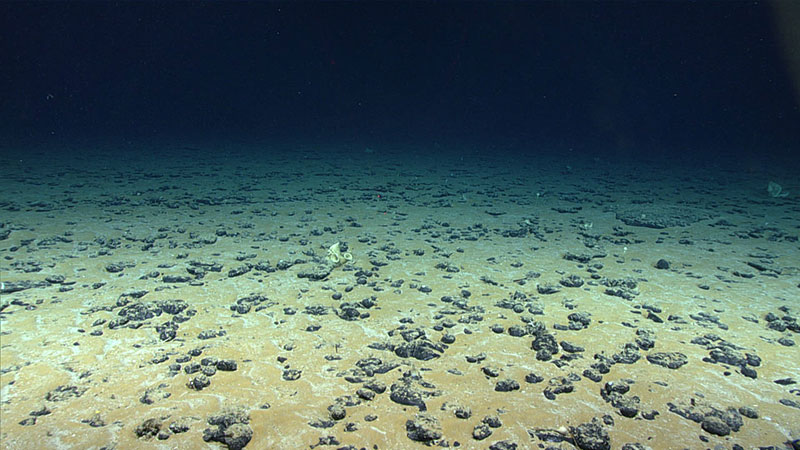 Dive site 7
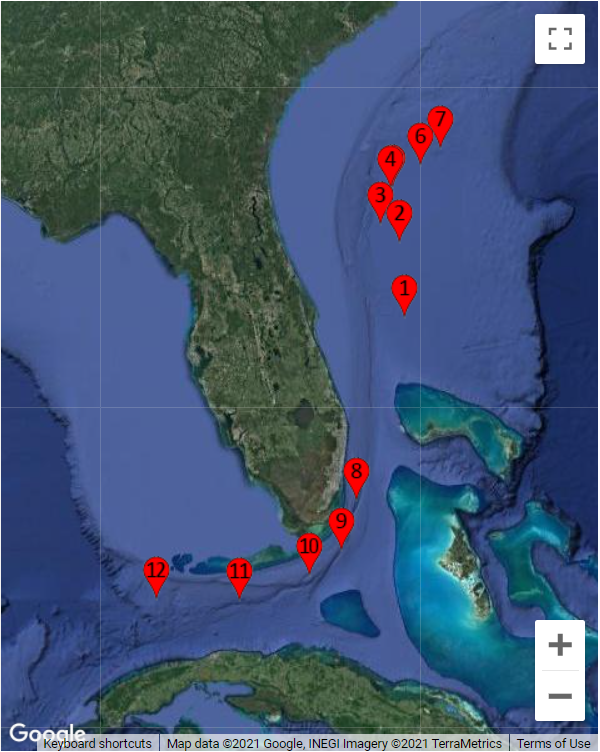 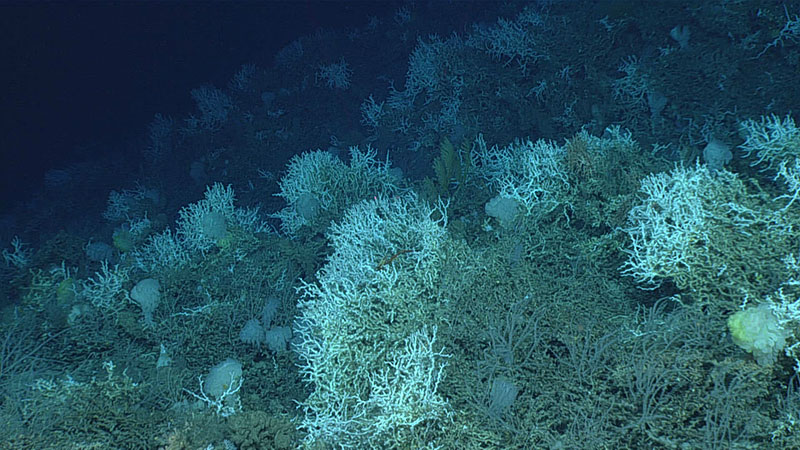 Dive site 6
The 2019 Southeastern U.S. Deep-sea Exploration Expedition included seafloor mapping and Remotely Operated Vehicle (ROV) dives (each dive numbered and indicated by the red markers) in the deep water habitats off the coast of South Carolina, Georgia, and Florida. https://oceanexplorer.noaa.gov/okeanos/explorations/ex1907/logs/summary/summary.html
[Speaker Notes: Map image captured from: https://oceanexplorer.noaa.gov/okeanos/explorations/ex1907/welcome.html
Dive 7 - Explored a sandy flat near an area historically subject to the use of experimental deep-sea mining https://oceanexplorer.noaa.gov/okeanos/explorations/ex1907/dailyupdates/nov7/nov7.html
Dive 6 - Remotely Operated Vehicle dive on an isolated coral mound near the center of the Blake Plateau: https://oceanexplorer.noaa.gov/okeanos/explorations/ex1907/dailyupdates/nov6/nov6.html]
Lophelia pertusa Friends Student Worksheet
Demosponge
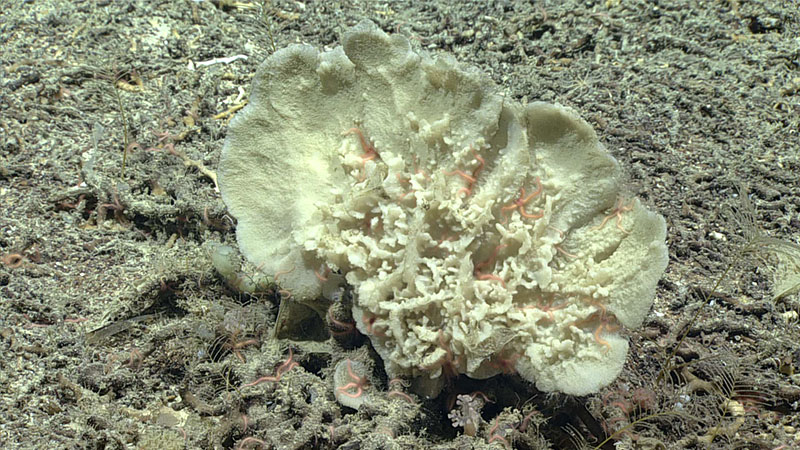 This large demosponge was observed growing on a coral mound in the deep waters off the coasts of South Carolina, Georgia, and Florida. Demosponges come in many shapes and sizes. Like other sponges, this species is a filter feeder and does best in areas where the currents can provide it with the food (particulate organic matter) it needs to survive.

Image courtesy of NOAA Ocean Exploration. https://oceanexplorer.noaa.gov/okeanos/explorations/ex1907/logs/photolog/welcome.html#cbpi=/okeanos/explorations/ex1907/dailyupdates/nov6/media/demosponge.html
[Speaker Notes: NOAA Ocean Exploration 2019 Southeastern U.S. Deep-sea Exploration]
Bird Squid
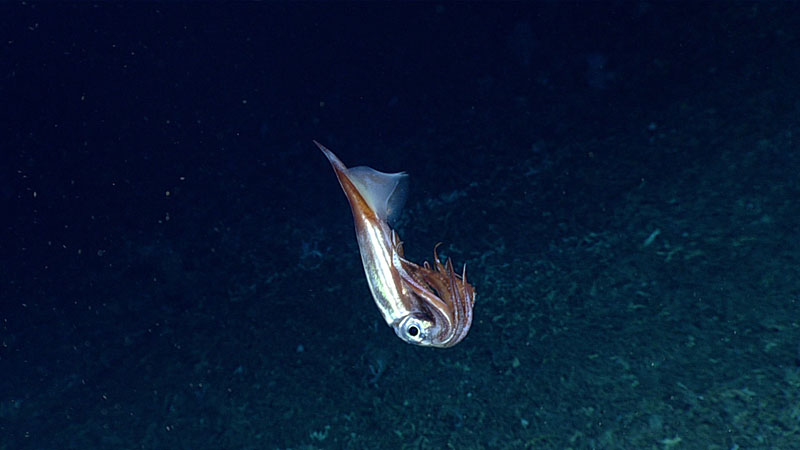 This bird squid (Ornithoteuthis antillarum) was observed during a dive on an isolated coral mound in the deep waters off the coasts of South Carolina, Georgia, and Florida. The squid is holding its arms and tentacles close to its body, a likely defensive posture assumed in response to the remotely operated vehicle (ROV) in its deep-sea home.

Image courtesy of NOAA Ocean Exploration. https://oceanexplorer.noaa.gov/okeanos/explorations/ex1907/logs/photolog/welcome.html#cbpi=/okeanos/explorations/ex1907/dailyupdates/nov6/media/squid.html
[Speaker Notes: NOAA Ocean Exploration 2019 Southeastern U.S. Deep-sea Exploration]
Brisingid Sea Star
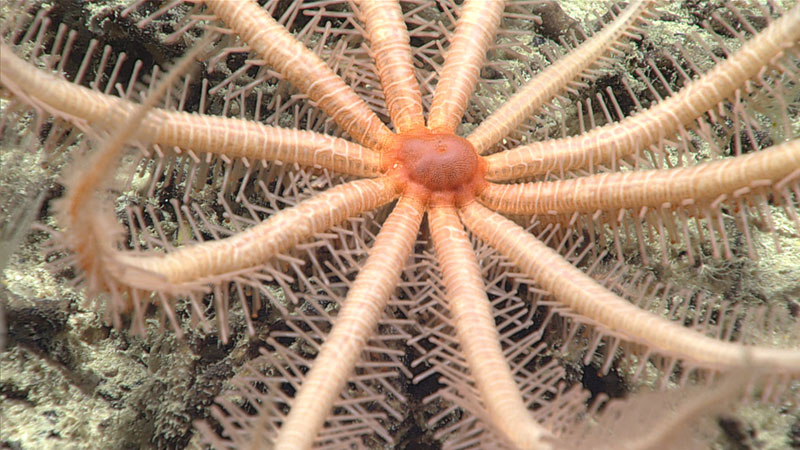 This pink 12-armed animal is a brisingid sea star. The spines on its arms are covered with small, claw-like structures that it uses to catch small crustaceans as they swim by in the current. It then uses its tube feet to move its prey down to its mouth (at its center). This sea star was observed hanging out on a deep-sea coral mound located in the deep waters off the coast of South Carolina, Georgia, and Florida. 
Image Courtesy of NOAA Ocean Exploration. https://oceanexplorer.noaa.gov/okeanos/explorations/ex1907/logs/photolog/welcome.html#cbpi=/okeanos/explorations/ex1907/dailyupdates/nov6/media/seastar.html
[Speaker Notes: NOAA Ocean Exploration 2019 Southeastern U.S. Deep-sea Exploration]
A Variety of Inhabitants
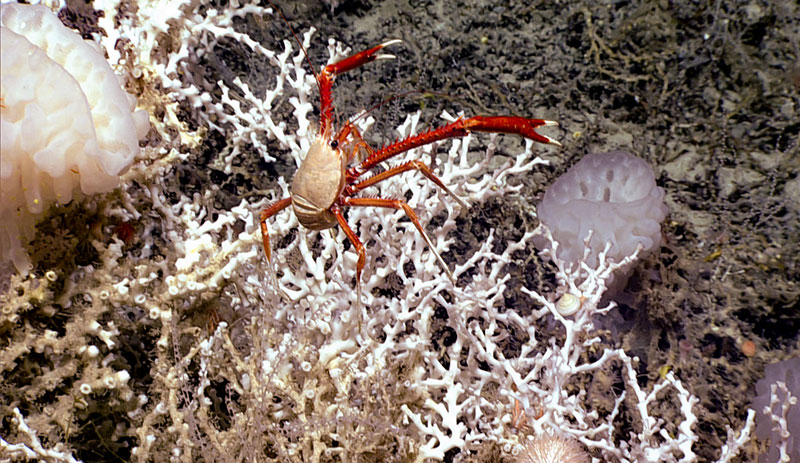 While exploring deep-sea coral mounds off the coast of South Carolina, Georgia, or Florida, scientists found large colonies of Lophelia pertusa deep-sea corals. The coral mounds were also home to high biodiversity, as is evident in this image, which features a variety of Lophelia pertusa inhabitants, including glass sponges, squat lobsters, a snail, an urchin, and more.
Image courtesy of NOAA Ocean Exploration. https://oceanexplorer.noaa.gov/okeanos/explorations/ex1907/logs/photolog/welcome.html#cbpi=/okeanos/explorations/ex1907/dailyupdates/nov6/media/habitat.html
[Speaker Notes: NOAA Ocean Exploration 2019 Southeastern U.S. Deep-sea Exploration]
Yellow Mesh Fan
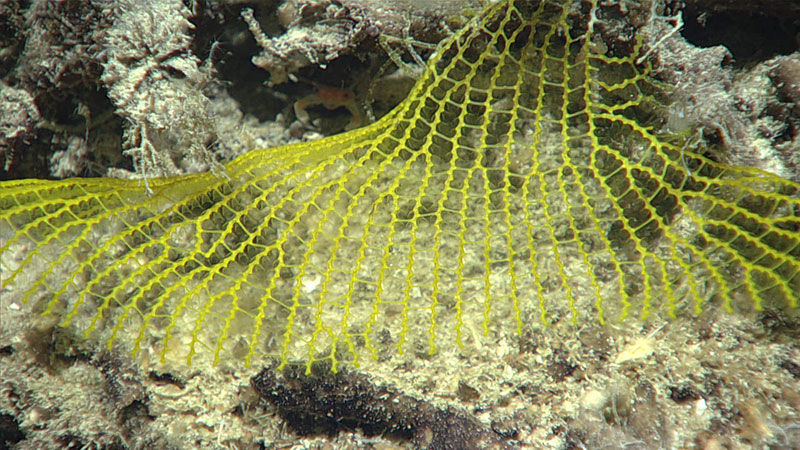 It’s not unusual to come across new species when we explore deep-sea areas that no one has ever been to before. This yellow mesh fan, spotted during a remotely operated vehicle (ROV) dive in the deep waters off the coasts of South Carolina, Georgia, and Florida, is actually an animal - not trash! Scientists were unable to identify the species through the camera, so they collected a sample for further analysis in the lab.

Image courtesy of NOAA Ocean Exploration. https://oceanexplorer.noaa.gov/okeanos/explorations/ex1907/logs/photolog/welcome.html#cbpi=/okeanos/explorations/ex1907/dailyupdates/nov6/media/meshfan.html
[Speaker Notes: NOAA Ocean Exploration 019 Southeastern U.S. Deep-sea Exploration]
Brittle Star
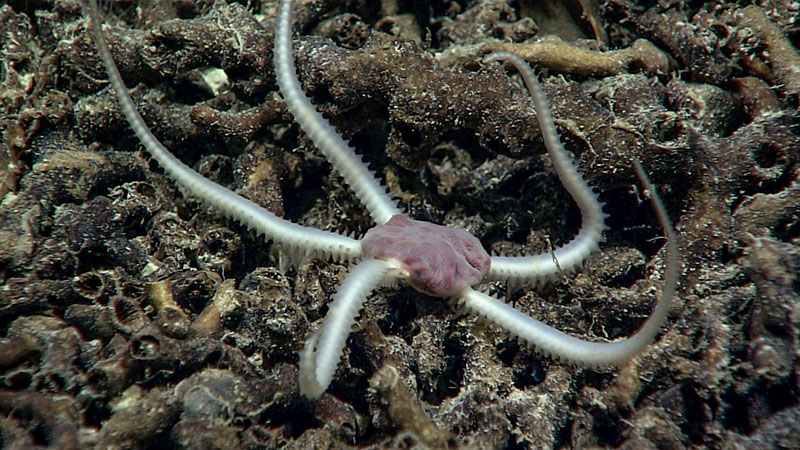 During a remotely operated vehicle (ROV) dive in the Million Mounds Coral region off the coast of Florida, explorers spotted an abundance of spiky-armed brittle stars with pink central discs moving in the coral rubble. This one was collected from a depth of 822 meters (2,697 feet).
Image courtesy of NOAA Ocean Exploration. https://oceanexplorer.noaa.gov/okeanos/explorations/ex2107/gallery/gallery.html#cbpi=/okeanos/explorations/ex2107/gallery/media/dive14-brittle-star.inc
[Speaker Notes: NOAA Ocean Exploration Windows to the Deep 2021]
Rattail
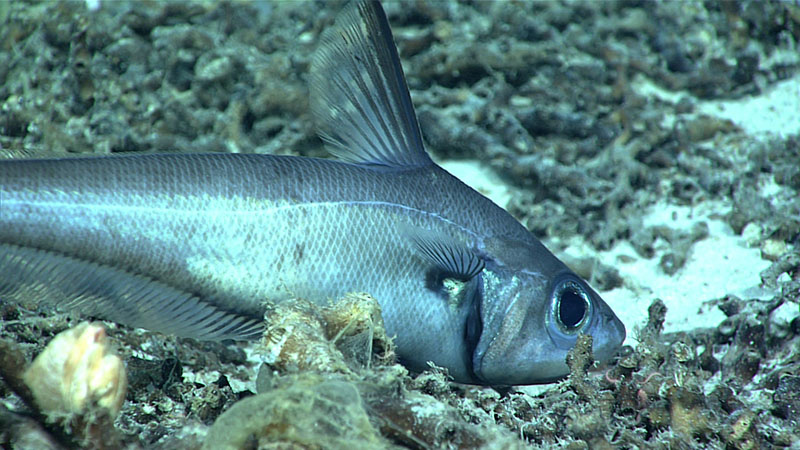 Explorers observed many animals within the coral rubble in the Million Mounds coral region during dives with remotely operated vehicles (ROVs). This rattail fish was observed swimming around coral rubble at 822 meters (2,697 feet). During the dive, scientists saw several other species of fish, including cutthroat eels, cusk eels, and even a Darwin’s slimehead.

Image courtesy of NOAA Ocean Exploration. https://oceanexplorer.noaa.gov/okeanos/explorations/ex2107/gallery/gallery.html#cbpi=/okeanos/explorations/ex2107/gallery/media/dive14-rattail.inc
[Speaker Notes: NOAA Ocean Exploration Windows to the Deep 2021]
Carnivorous Sponges
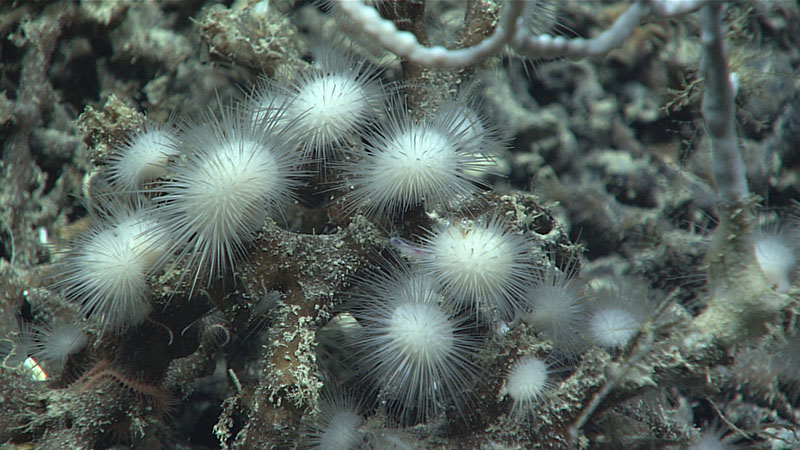 This cluster of small, spiky sponges is in the family Cladorhizidae. Cladorhizids are carnivorous sponges that prey on animals such as small crustaceans. This cluster was imaged living on dead coral rubble in the deep waters off the coast of Florida at 825 meters (2,707 feet).

Image courtesy of NOAA Ocean Exploration. https://oceanexplorer.noaa.gov/okeanos/explorations/ex2107/gallery/gallery.html#cbpi=/okeanos/explorations/ex2107/gallery/media/dive14-sponges.inc
[Speaker Notes: NOAA Ocean Exploration Windows to the Deep 2021]
Juvenile Octopus
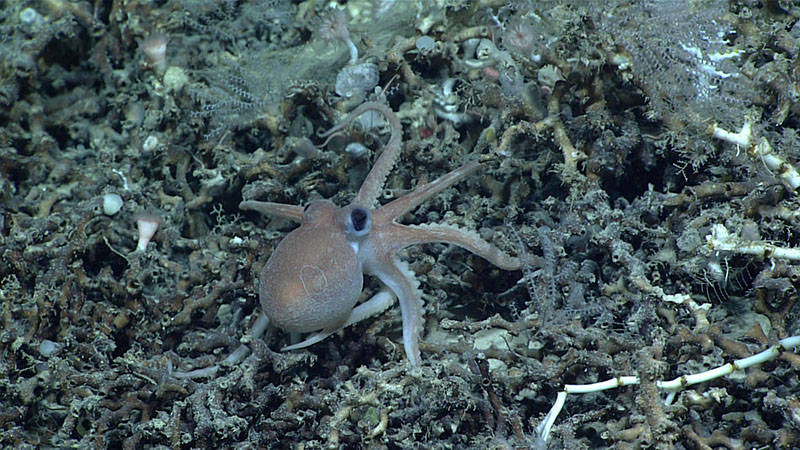 This juvenile octopus, Muusoctopus januarii, was observed exploring its surroundings on a small ridge of deep-sea coral reef mounds off the coasts of South Carolina and Georgia.

Image courtesy of NOAA Ocean Exploration. https://oceanexplorer.noaa.gov/okeanos/explorations/ex2107/gallery/gallery.html#cbpi=/okeanos/explorations/ex2107/gallery/media/dive01-octopus.inc
[Speaker Notes: NOAA Ocean Exploration Windows to the Deep 2021]
Birdbeak Dogfish Shark
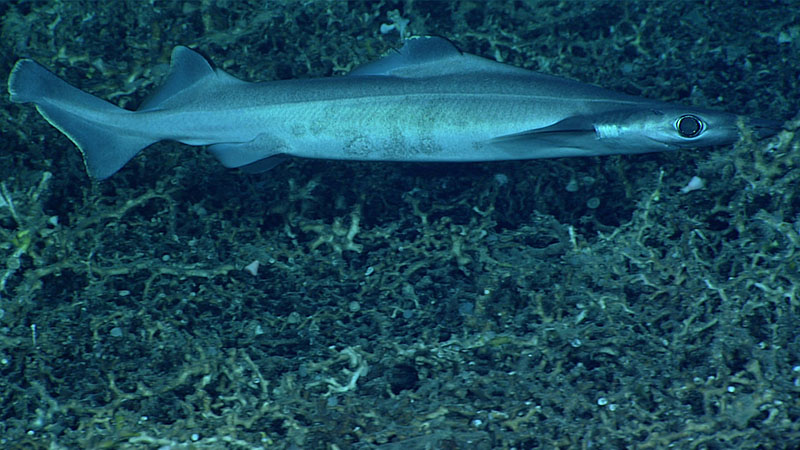 A birdbeak dogfish shark was seen making its way over dead coral rubble that covered the seafloor for much of the first half of a remotely operated vehicle (ROV) dive on a small ridge of deep-sea coral mounds located off the coasts of South Carolina and Georgia. This shark, with its large eyes, was seen at a depth of approximately 860 meters (2,821 feet).

Image courtesy of NOAA Ocean Exploration. https://oceanexplorer.noaa.gov/okeanos/explorations/ex2107/gallery/gallery.html#cbpi=/okeanos/explorations/ex2107/gallery/media/dive01-shark.inc
[Speaker Notes: NOAA Ocean Exploration Windows to the Deep 2021]
Alfonsino Fish
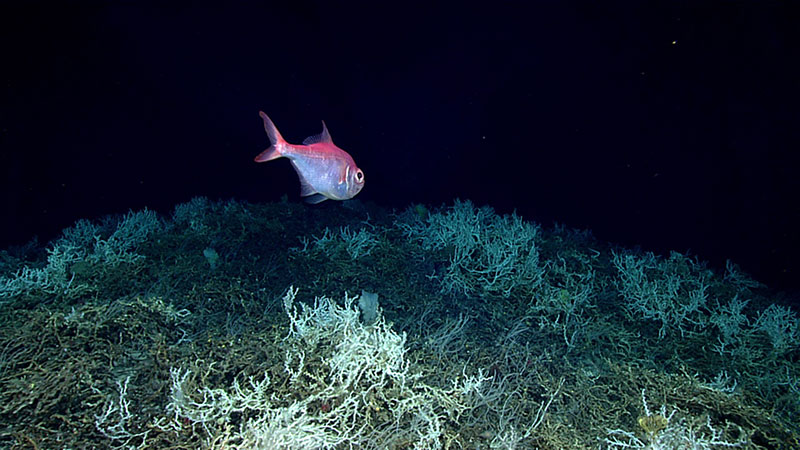 Alfonsino fish are a commercially important species. This fish was seen swimming over a thicket of Lophelia pertusa during a remotely operated vehicle (ROV) dive on a cold water deep-sea coral mound located off the coasts of South Carolina, Georgia, and Florida. 

Image courtesy of NOAA Ocean Exploration. https://oceanexplorer.noaa.gov/okeanos/explorations/ex1903/logs/photolog/welcome.html#cbpi=/okeanos/explorations/ex1903/logs/july9/media/fish.html
[Speaker Notes: NOAA Ocean Exploration Windows to the Deep 2019]
Cidaroid Sea Urchin
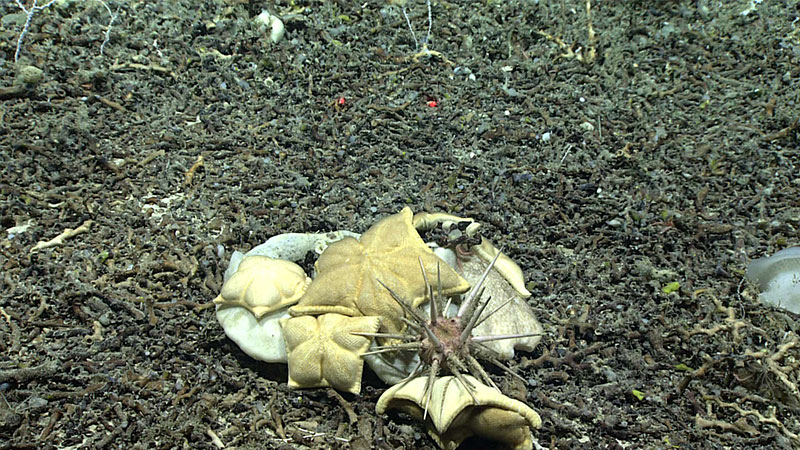 While exploring deep-sea coral mounds off the coasts of the Southeastern United States explorers observed a massive sea urchin, from the order Cidaroida, and at least six other individuals. A number of sea stars called cookie stars (Plinthaster dentatus) were also observed feeding on a sponge.

Image courtesy of NOAA Ocean Exploration. https://oceanexplorer.noaa.gov/okeanos/explorations/ex1903/logs/photolog/welcome.html#cbpi=/okeanos/explorations/ex1903/logs/july4/media/feeding.html
[Speaker Notes: NOAA Ocean Exploration Windows to the Deep 2019]
Laying the Foundation: Redwoods
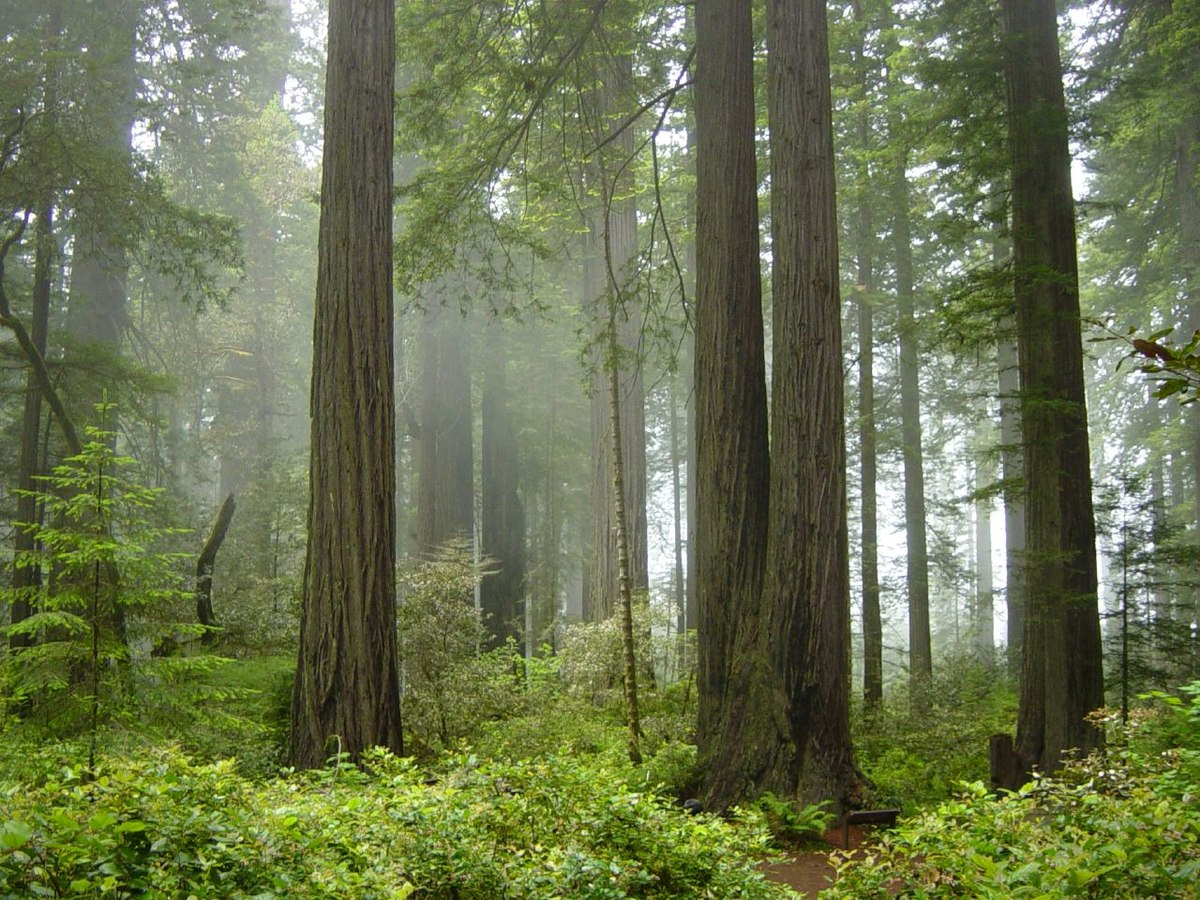 Coast Redwood forest and understory plants in Redwood National Park, California

Environment:
Coastal forests of Northern California
Effects
Coexist with various hardwoods that differ from coastal to inland side of forest
Provide habitat for many mammals, birds, insects, and other organisms

Image from: https://commons.wikimedia.org/wiki/File:Redwood_National_Park,_fog_in_the_forest.jpg 
Information from: https://esajournals.onlinelibrary.wiley.com/doi/epdf/10.1890/1540-9295%282005%29003%5B0479%3ALOFSCF%5D2.0.CO%3B2
[Speaker Notes: Image from: https://commons.wikimedia.org/wiki/File:Redwood_National_Park,_fog_in_the_forest.jpg 
Information from: https://esajournals.onlinelibrary.wiley.com/doi/epdf/10.1890/1540-9295%282005%29003%5B0479%3ALOFSCF%5D2.0.CO%3B2]
Laying the Foundation: Bald Cypress
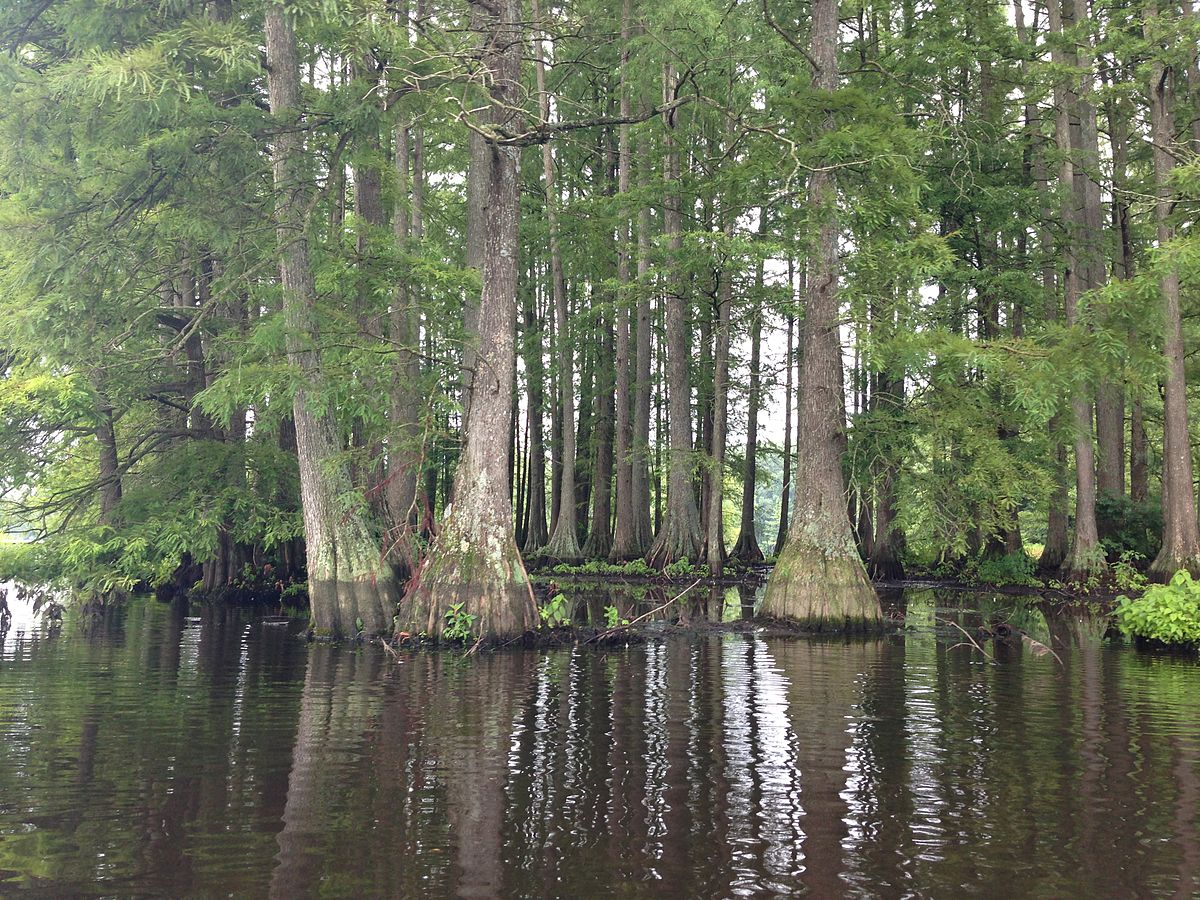 Cluster of bald cypress trees in Trap Pond State Park near Laurel, Delaware

Environment:
Found in deepwater swamps of southeastern North America
Effects:
Regulate the water table level and flow of sediment and nutrients 
Control structure and composition of associated plant and animal communities

Image from: https://commons.wikimedia.org/wiki/File:Bald_Cypress.JPG
Information from: https://esajournals.onlinelibrary.wiley.com/doi/epdf/10.1890/1540-9295%282005%29003%5B0479%3ALOFSCF%5D2.0.CO%3B2
[Speaker Notes: Image from: https://commons.wikimedia.org/wiki/File:Bald_Cypress.JPG
Information from: https://esajournals.onlinelibrary.wiley.com/doi/epdf/10.1890/1540-9295%282005%29003%5B0479%3ALOFSCF%5D2.0.CO%3B2]
Laying the Foundation: Mangroves
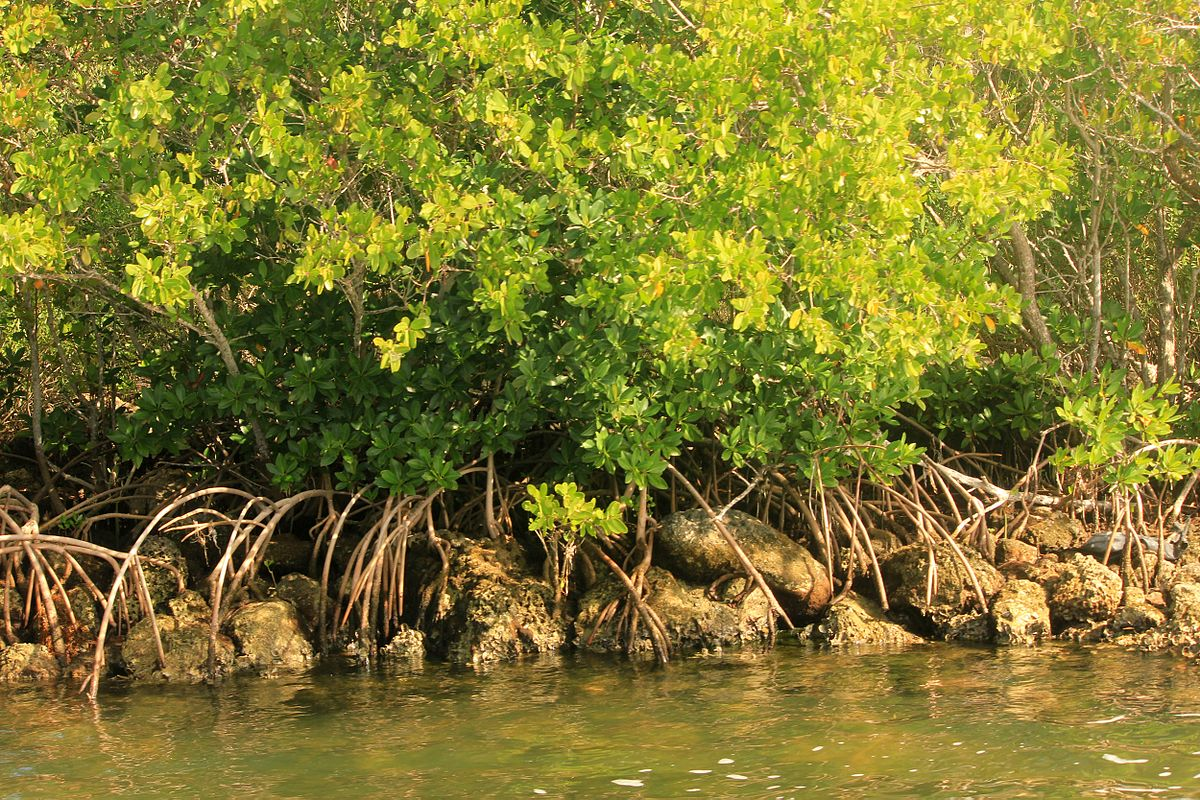 Mangroves and roots in Biscayne National Park in Florida

Environment:
Estuarine and coastal forests throughout the tropics
Effects:
Extremely high net primary productivity
Slow movement of tidal waters stabilize shoreline
Provides habitat for fish and other species

Image from: https://commons.wikimedia.org/wiki/File:Gfp-florida-biscayne-national-park-mangroves.jpg 
Information from: https://esajournals.onlinelibrary.wiley.com/doi/epdf/10.1890/1540-9295%282005%29003%5B0479%3ALOFSCF%5D2.0.CO%3B2 and https://oceanservice.noaa.gov/facts/mangroves.html
[Speaker Notes: Image from: https://commons.wikimedia.org/wiki/File:Gfp-florida-biscayne-national-park-mangroves.jpg 
Information from: https://esajournals.onlinelibrary.wiley.com/doi/epdf/10.1890/1540-9295%282005%29003%5B0479%3ALOFSCF%5D2.0.CO%3B2 and https://oceanservice.noaa.gov/facts/mangroves.html]
Laying the Foundation: Lophelia pertusa
Leads to
Laying the Foundation: ________________________________
Leads to